Mixed Numbers
Keywords:
Let’s look at this question
Method:
You need to change the mixed number into an improper fraction before you can add them together
CHECK!! Are the denominators the same?
When they are, add the numerators together.
We can change the answer into a mixed number when the numerator is bigger than the denominator.
Choose one question that you feel comfortable with. copy and complete it in your book.
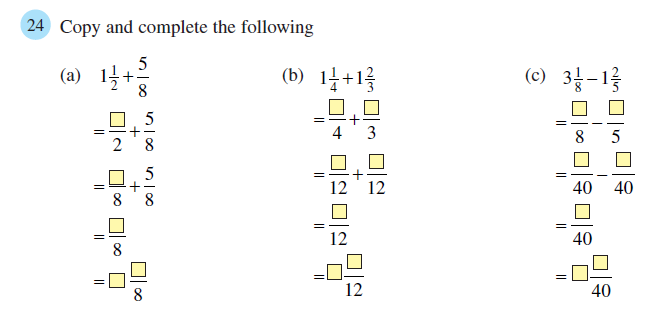 Answers:
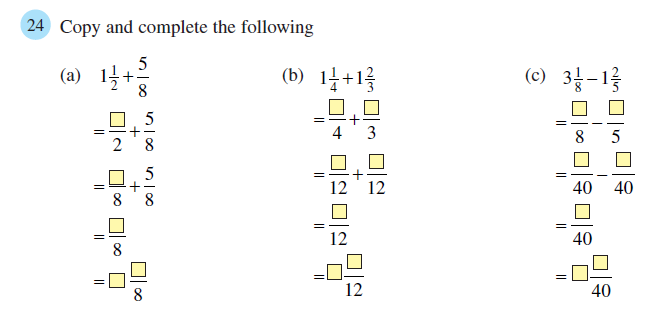 5
25
5
7
3
15
20
56
125
12
35
69
17
11
29
1
1
2
2
Let’s see what you can do
Steps to Success:

1. Change any mixed numbers into improper fractions.

2. Make sure the denominators are THE SAME.

3. Add or subtract the numerators according to the question.

4. If your answer is an improper fraction, change it into a mixed number.
You need to change the mixed numbers into Improper fractions
You need to change the mixed numbers into top heavy fractions
This can be simplified:
We have more work to do here!
Change the denominator
You can’t add/subtract fractions whose denominators are different!
You must do the same to the top
x2 to get 10 as the denominator
Challenge yourself!
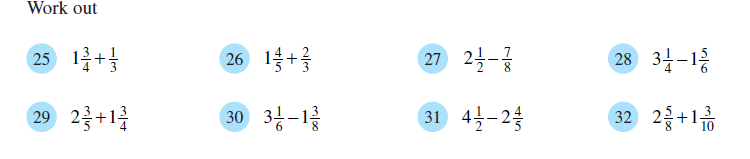